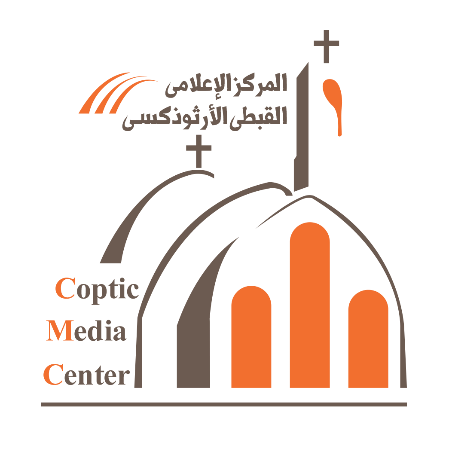 المركز الإعلامي
للكنيسة القبطية الأرثوذكسية
المهرات العشر في دراسة الكتاب
سفر القضاة (1 : 1-7)
و كان بعد موت يشوع ان بني اسرائيل سالوا الرب قائلين من منا يصعد الى الكنعانيين اولا لمحاربتهم
 فقال الرب يهوذا يصعد هوذا قد دفعت الارض ليده
 فقال يهوذا لشمعون اخيه اصعد معي في قرعتي لكي نحارب الكنعانيين فاصعد انا ايضا معك في قرعتك فذهب شمعون معه
 فصعد يهوذا و دفع الرب الكنعانيين و الفرزيين بيدهم فضربوا منهم في بازق عشرة الاف رجل
 و وجدوا ادوني بازق في بازق فحاربوه و ضربوا الكنعانيين و الفرزيين
 فهرب ادوني بازق فتبعوه و امسكوه و قطعوا اباهم يديه و رجليه
 فقال ادوني بازق سبعون ملكا مقطوعة اباهم ايديهم و ارجلهم كانوا يلتقطون تحت مائدتي كما فعلت كذلك جازاني الله
1- إقتني الكتاب المقدس
2- قراءة الكتاب المقدس قراءة سليمة
3- معرفة الكلمات الصعبة
4- شرح الآيات
5- تطبيق الآيات حياتنا
6- ربط النص بالكتاب
7- استخرج الدروس المستفادة من النص
8- ضع عنوان للنص
9- قارن بين شخصيات النص
10- استخدام التفاسير